MEHANIKA I (STATIKA)
MEH122.23P6
1.11.2022.
1
NOSAČI
Nosači su kruta tela koja nose terete (opterećeni su), a osloncima su vezani za odgovarajuća postolja (odnosno zemlju).
U najvećem broju slučajeva nosači predstavljaju kombinaciju linijskih nosećih elemenata.
Linijski noseći elementi imaju jednu dimenziju znatno veću od druge dve (dužinu znatno veću od širine i visine).
1.11.2022.
2
Zajedno sa vezama, nosači predstavljaju sklopove mašina i/ili konstrukcija.
Za primer navedimo:
Vratila prenosnika snage,
Noseće strukture alatnih mašina,
Mostove dizalica,
Železničke šine,…
1.11.2022.
3
Oslanjanje nosača
U praksi najčešće srećemo:
Nepokretne oslonce,
Pokretne oslonce i
Ukleštenja.
Nepokretni oslonac predstavlja ustvari cilindrični zglob (u opštem slučaju reakcija ovog oslonca prolazi kroz njegovu osu i ima proizvoljan pravac u ravni na koju je osa oslonca normalna).
1.11.2022.
4
Pokretni oslonac se uobičajeno izvodi sa valjcima koji se mogu kotrljati po oslonoj površini (Reakcija ovakvog oslonca uvek je normalna na oslonu površinu).
Pokretni oslonac dozvoljava temperaturna širenja (skupljanja) nosača.
Ukleštenje je oslonac kod kojeg se uz reaktivnu silu pojavljuje i reaktivni moment ukleštenja.
1.11.2022.
5
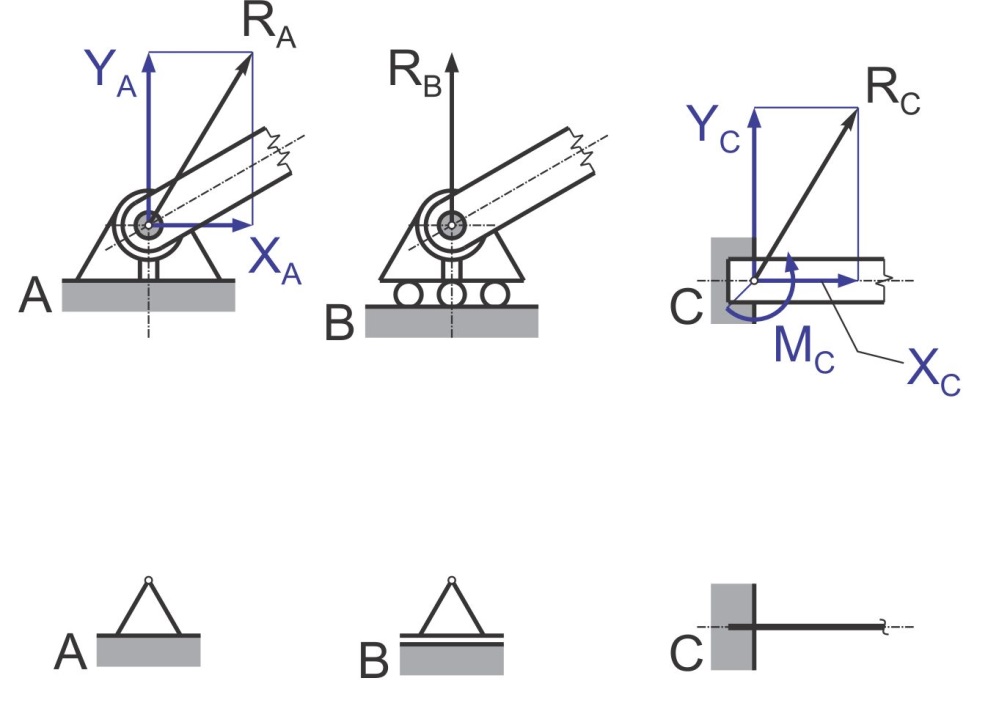 Nepokretan oslonac
Pokretan oslonac
Ukleštenje
Uprošćeni prikaz
Primeri oslonaca sa uprošćenim prikazom
1.11.2022.
6
Opterećenja nosača
Opterećenja (tereti) nosača mogu biti različita i delimo ih prema:
Obliku,
Načinu dejstva i
Vremenu trajanja.
S obzirom na oblik razlikujemo:
Koncentrisana opterećenja (koncentrisane sile koje deluju u tački, horizontalno, vertikalno ili koso, i koncentrisani momenti),
Raspodeljena opterećenja (ravnomerno ili neravnomerno raspodeljena).
1.11.2022.
7
S obzirom na način dejstva imamo:
Neposredna (neposredno deluju na nosač) i
Posredna opterećenja (na nosač deluju preko sekundarnih nosača).
S obzirom na vreme trajanja razlikujemo:
Stalna i
Promenljiva opterećenja nosača.
1.11.2022.
8
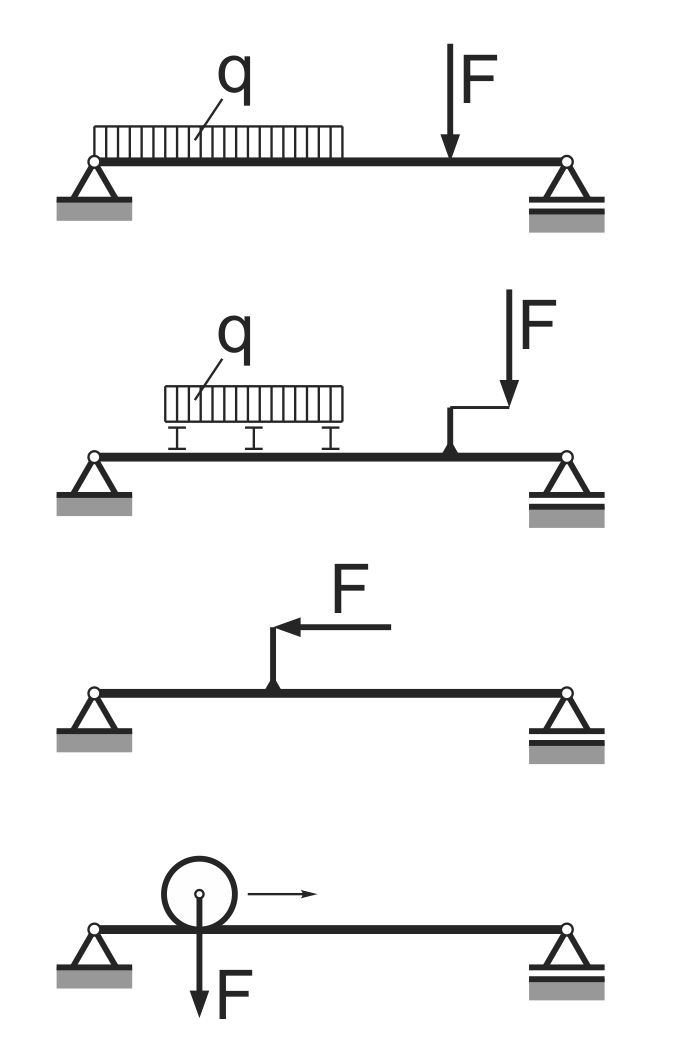 Stalno i neposredno, ravnomerno raspodeljeno i koncentrisano opterećenje
Stalno i posredno, ravnomerno raspodeljeno i koncentrisano opterećenje
Stalno i posredno koncentrisano opterećenje
Promenljivo neposredno koncentrisano opterećenje
Primeri opterećenja nosača
1.11.2022.
9
Podela nosača
Nosače možemo podeliti s obzirom na:
Oblik i položaj napadnih linija sila,
Broj krutih tela od kojih su obrazovani,
Statičku određenost,
Konstrukciono rešenje.
1.11.2022.
10
Podela nosača s obzirom na oblik i položaj napadnih linija sila
Zavisno od oblika i položaja napadnih linija sila, nosače delima na:
Ravanske (ravne) i
Prostorne.
Ravanski nosač ima simetralnu ravan i opterećen je ravanskim sistemom sila i spregova (napadne linije sila pripadaju simetralnoj ravni, a ravani dejstva spregova se sa istom poklapaju).
1.11.2022.
11
U svakom drugom slučaju reč je o prostornim nosačima.
Podela nosača s obzirom na broj krutih tela od kojih su obrazovani
Zavisno od broja krutih tela koja obrazuju (čine) nosač, nosače delimo na:
Proste i 
Složene.
Prost nosač ima jedno kruto telo.
Više krutih tela ima složen nosač.
1.11.2022.
12
Podela nosača s obzirom na statičku određenost
U pogledu određenosti, nosače delimo na:
Statički određene i
Statički neodređene.
Statički određen nosač je nosač kod kojeg je broj nepoznatih reakcija veza jednak broju statičkih uslova ravnoteže (nepoznate mu se reakcije veza mogu se odrediti iz statičkih uslova ravnoteže).
1.11.2022.
13
Kod statički neodređenog nosača, broj nepoznatih reakcija veza nije jednak broju statičkih uslova ravnoteže (kod ovih nosača se za određivanje svih reakcija veza koriste i dopunski uslovi).
U statici se proučavaju samo statički određeni nosači.
1.11.2022.
14
Podela nosača s obzirom na konstrukciona rešenja 
Nosače s obzirom na konstrukciona rešenja delimo na:
Gredne nosače (grede, pune nosače),
Okvirne nosače (okvire ili ramove) i
Rešetkaste nosače (rešetke).
1.11.2022.
15
Grede delimo na:
Proste grede,
Grede sa prepustom (sa jednim ili sa dva prepusta),
Greda sa ukleštenjem (konzola),
Greda sa zglobovima (Gerberova greda).
Okviri (ramovi) su složeni nosači obrazovani od više linijskih nosećih elemenata.
1.11.2022.
16
Rešetka je konstrukcija obrazovana od pravih štapova (podužno opterećenih linijskih nosećih elemenata) koji su na krajevima zglobno vezani.
Zglobne veze rešetki zovemo čvorovima.
1.11.2022.
17
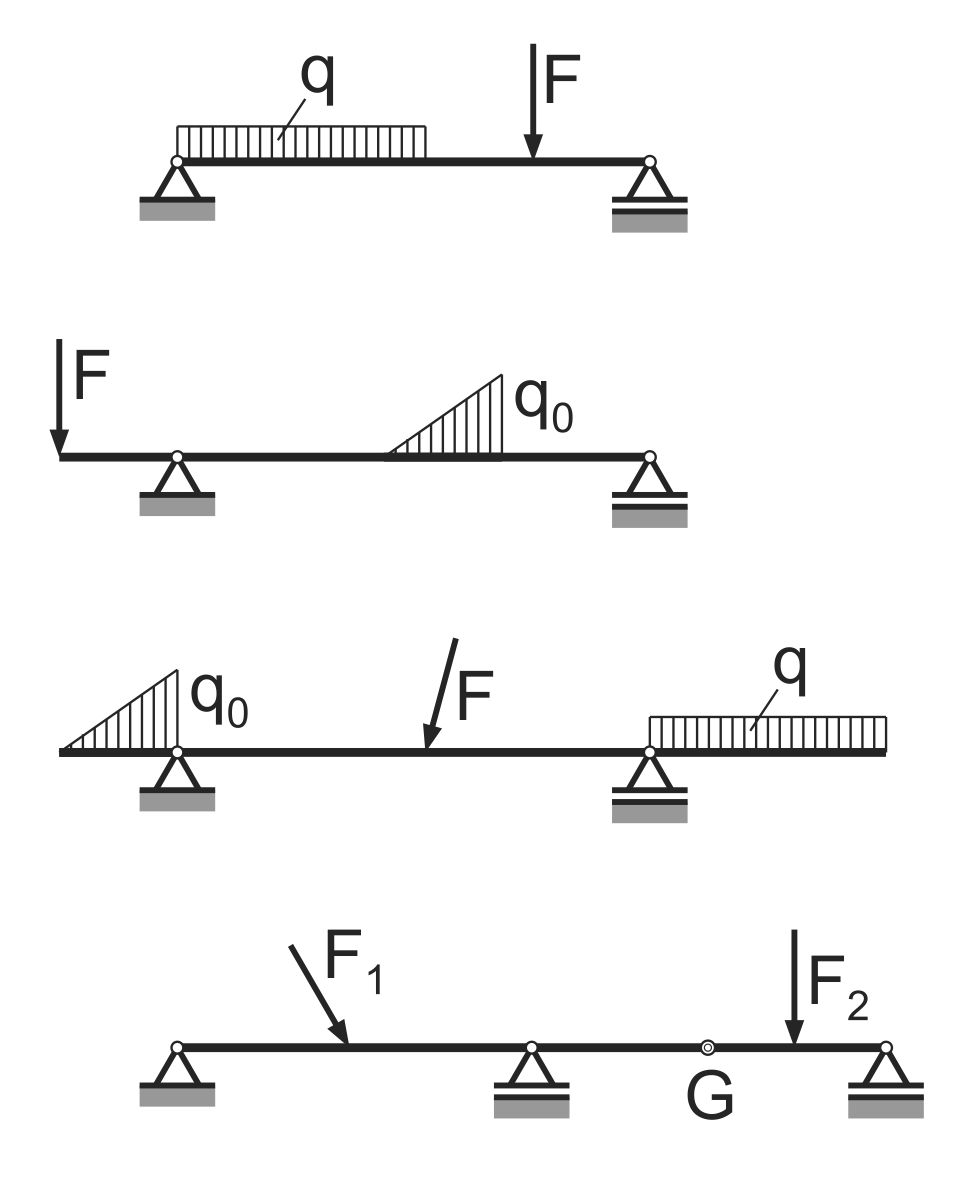 Prosta greda
Greda sa jednim (levim) prepustom
Greda sa dva prepusta (levim i desnim)
Gerberova greda
Primeri grednih nosača  (greda)
1.11.2022.
18
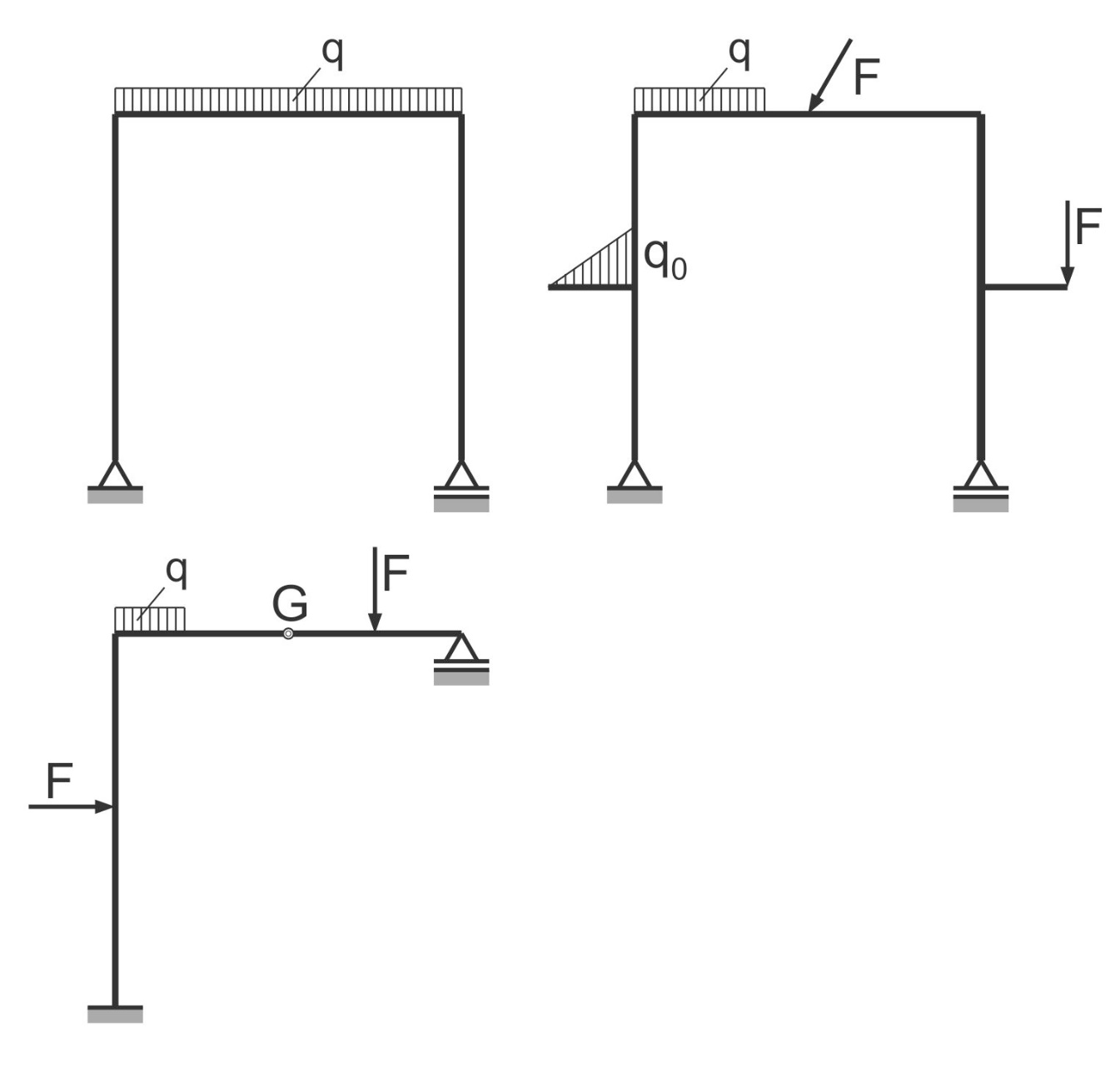 Prosti ramovi
Gerberov ram
Primeri okvirova (ramova)
1.11.2022.
19
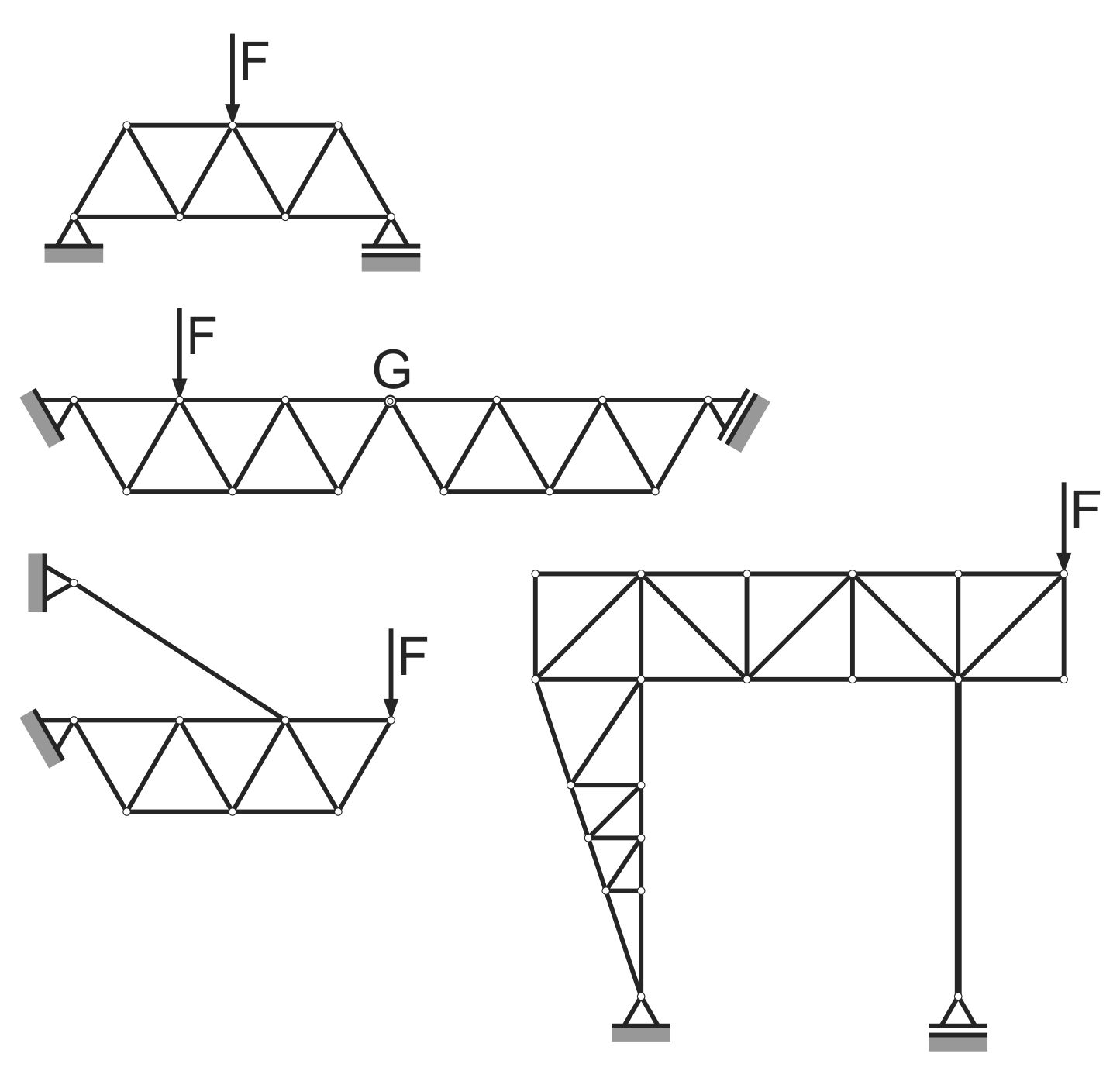 Prosta rešetka
Gerberova rešetka
Rešetka sa stubom
Rešetka sa zategom
Primeri rešetki
1.11.2022.
20
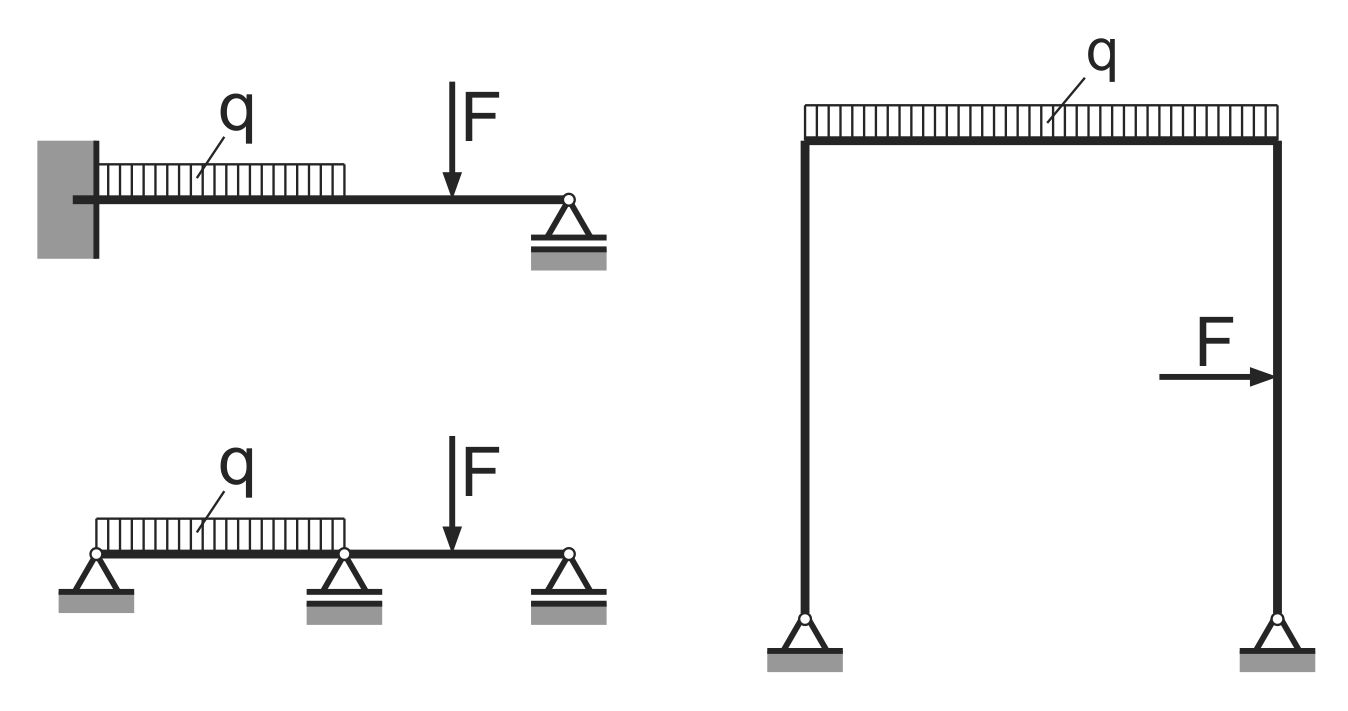 Greda
Greda sa tri oslonaca
Ram
Primeri statički neodređenih nosača
1.11.2022.
21
Proste grede
Prostu gredu obrazuje jedan linijski noseći element.
U svakom od poprečnih preseka grede, kao odgovor na delovanje spoljašnjih sila, u opštem slučaju javljaju se uopštene (generalisane) unutrašnje sile:
Presečne normalne presečne sile – N (Nz) i
Presečne poprečne (transverzalne) sile – Ty , kao i
Presečni momenti savijanja –  Mx.
1.11.2022.
22
Dogovor o predznacima presečnih sila i presečnih momenata savijanja (presečnih veličina ili uopštenih presečnih sila)
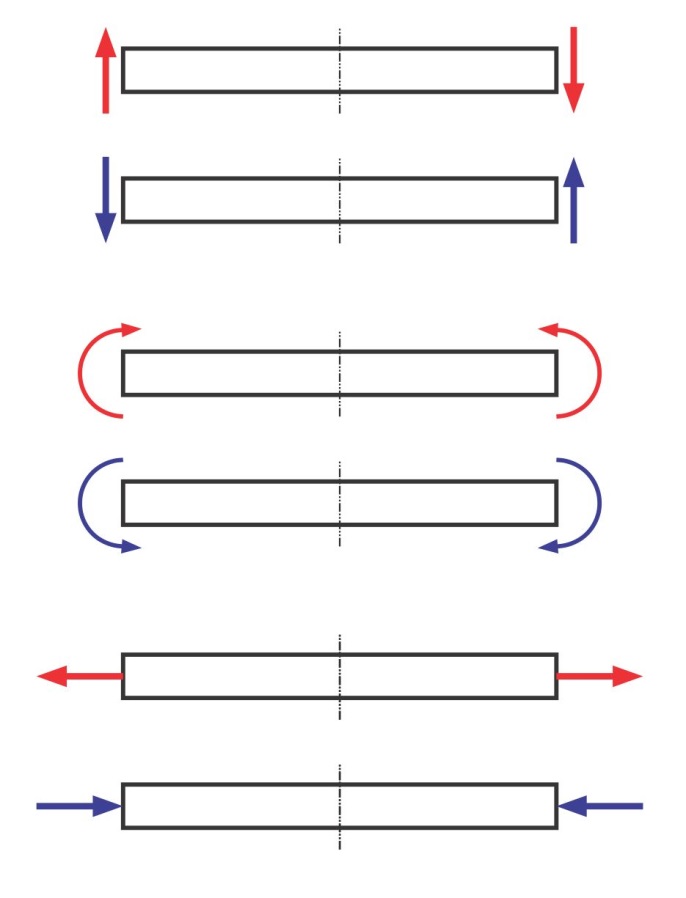 +

+

+

1.11.2022.
23
Diferencijalne veze između presečnih poprečnih sila, presečnih momenata savijanja i raspodeljenog opterećenja
Posmatraćemo element grede dužine dz (infinitezimalni element).
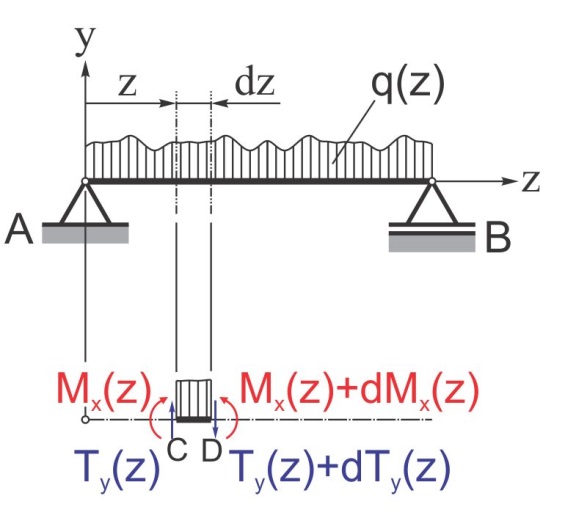 Uz definisanje navedenih veza
1.11.2022.
24
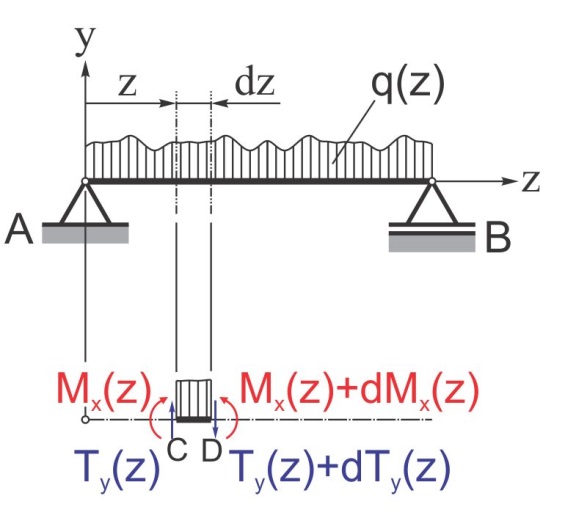 Statički uslovi ravnoteže infinitezimalnog elementa grede:
1.11.2022.
25
ZAKLJUČAK: Prvi izvod presečne poprečne sile Ty(z) po z, jednak je negativnom raspodeljenom  opterećenju.
1.11.2022.
26
Mala veličina višeg reda 0
ZAKLJUČAK: Prvi izvod presečnog momenta savijanja Mx(z) po z, jednak je presečnoj poprečnoj sili Ty(z) .
1.11.2022.
27
ZAKLJUČAK: Drugi izvod presečnog momenta savijanja Mx(z) po z jednak je negativnom raspodeljenom opterećenju.
1.11.2022.
28
ZAKLJUČAK: Ekstremne vrednosti presečnog momenta savijanja imamo na mestu  gde presečna poprečna sila menja znak.
1.11.2022.
29
U daljnjem izlaganju srešćemo se sa prostom gredom opterećenom:
Vertikalnom koncentrisanom silom na delu raspona,
Raspodeljenim opterećenjem na celom rasponu (q = const, u kN/m),
Trouglasto raspodeljenim opterećenjem na celom rasponu,
Spregom sila na delu raspona,
Spregom sila nad jednim od oslonaca,
Kosom koncentrisanom silom na delu raspona,
1.11.2022.
30
Vertikalnom ekscentričnom silom na delu raspona,
Horizontalnom ekscentričnom silom na delu raspona,
Raspodeljenim opterećenjem na delu raspona (q = const),
Trouglasto raspodeljenim opterećenjem na delu raspona.
1.11.2022.
31
Rešavanje problema proste grede sastoji se u:
Definisanju polja grede.
Ucrtavanju reakcija sa pretpostavljenim smerovima.
Postavljanju statičkih uslova ravnoteže.
Određivanju reakcija oslonaca iz statičkih uslova ravnoteže.
1.11.2022.
32
Definisanju, u svakom od polja, jednačina (izraza) za presečne veličine:
Presečnu normalnu silu N = N(z),
Presečnu poprečnu silu Ty(z) i
Presečni moment savijanja Mx(z).
Određivanju presečnih veličina u karakteristi-čnim poprečnim presecima (presecima na  granicama polja i dodatnim presecima sa Ty = 0).
Crtanju odgovarajućih (statičkih) dijagrama presečnih veličina (koristeći izabranu razmeru).
1.11.2022.
33
Prosta greda opterećena vertikalnom koncentrisanom silom na delu raspona
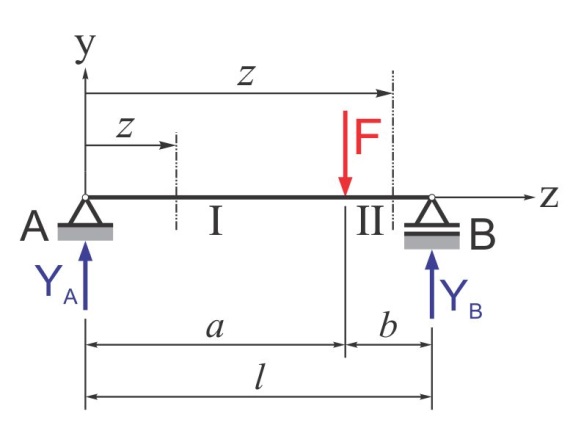 Prosta greda opterećena vertikalnom koncentrisanom silom na delu raspona
1.11.2022.
34
Statički uslovi ravnoteže:
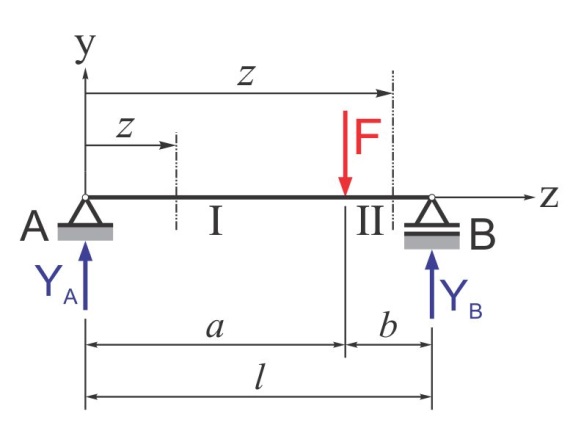 Reakcije oslonaca:
1.11.2022.
35
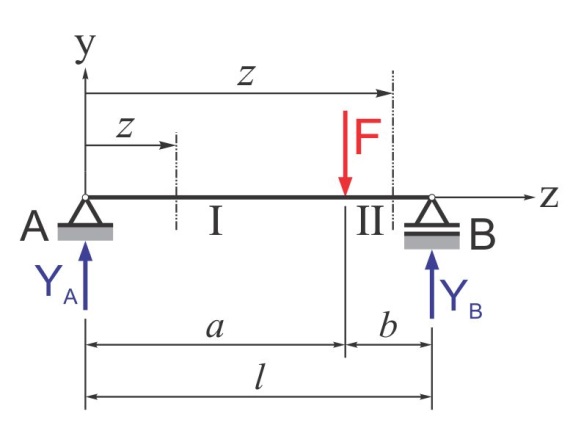 Polje I: 0  z  a
Polje II: a  z  l
Presečne poprečne sile:
Presečni momenti savijanja:
1.11.2022.
36
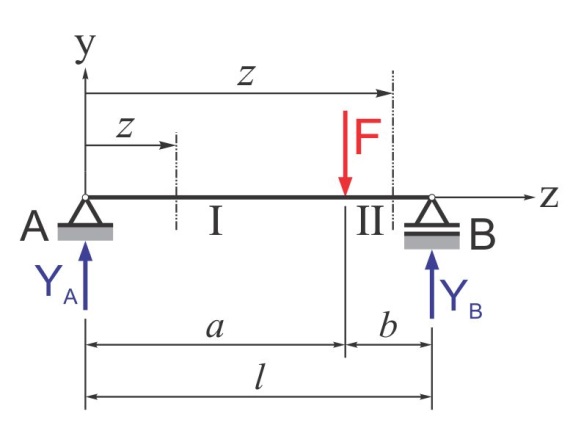 1.11.2022.
37
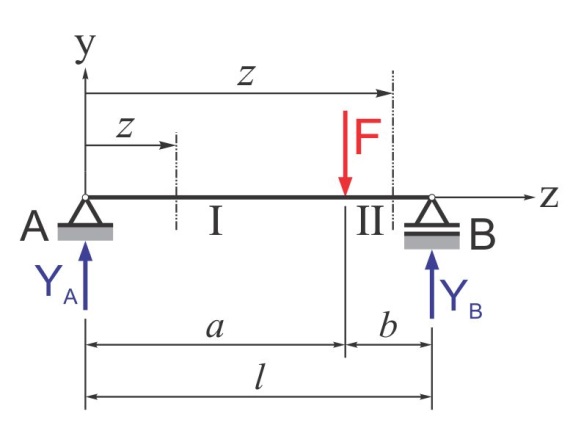 Za z = a:
1.11.2022.
38
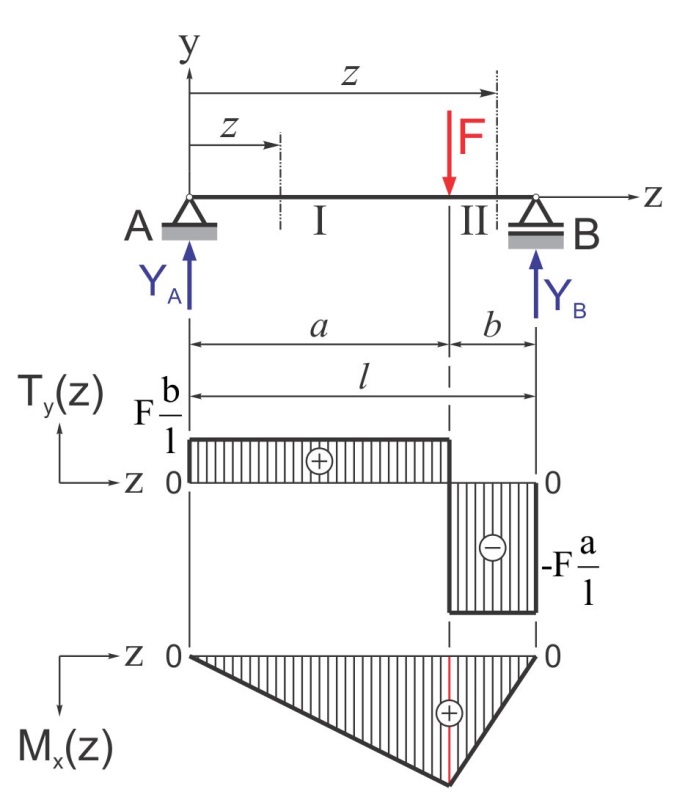 Dijagram presečnih poprečnih sila i presečnih momenata savijanja
1.11.2022.
39
Prosta greda opterećena ravnomerno raspodeljenim opterećenjem na celom rasponu (q = const)
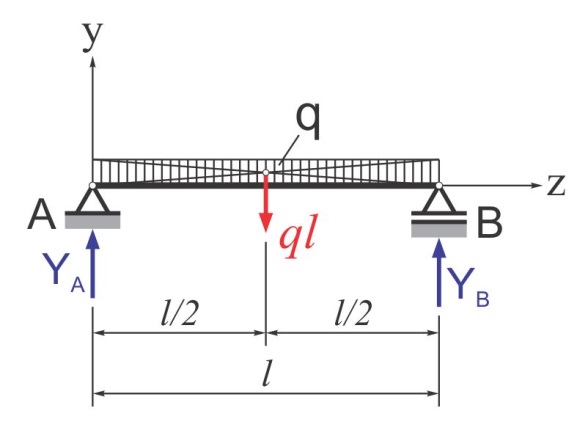 Prosta greda opterećena oopterećena  ravnomerno raspodeljenim opterećenjem na celom rasrasponu (q = const)
1.11.2022.
40
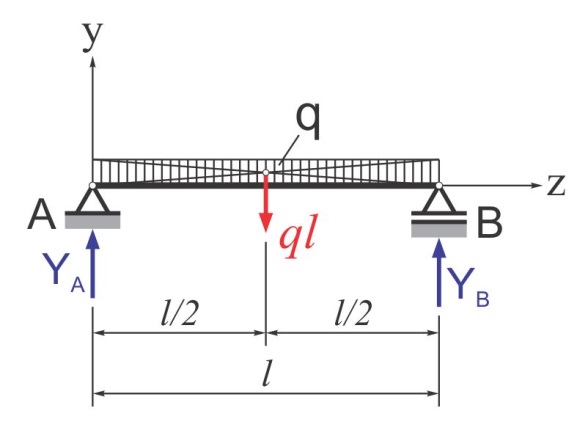 Statički uslovi ravnoteže:
Reakcije oslonaca:
1.11.2022.
41
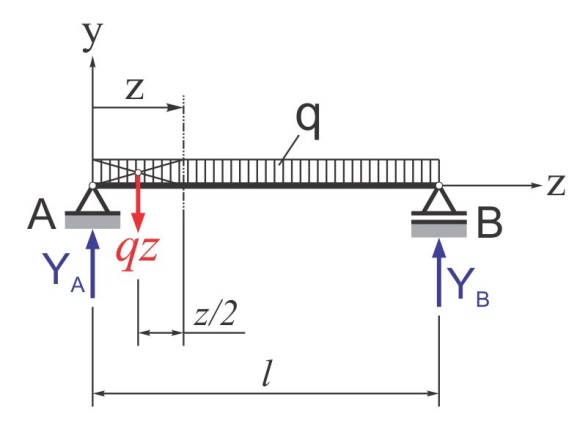 Presečne poprečne sile:
Presečni momenti savijanja:
1.11.2022.
42
1.11.2022.
43
1.11.2022.
44
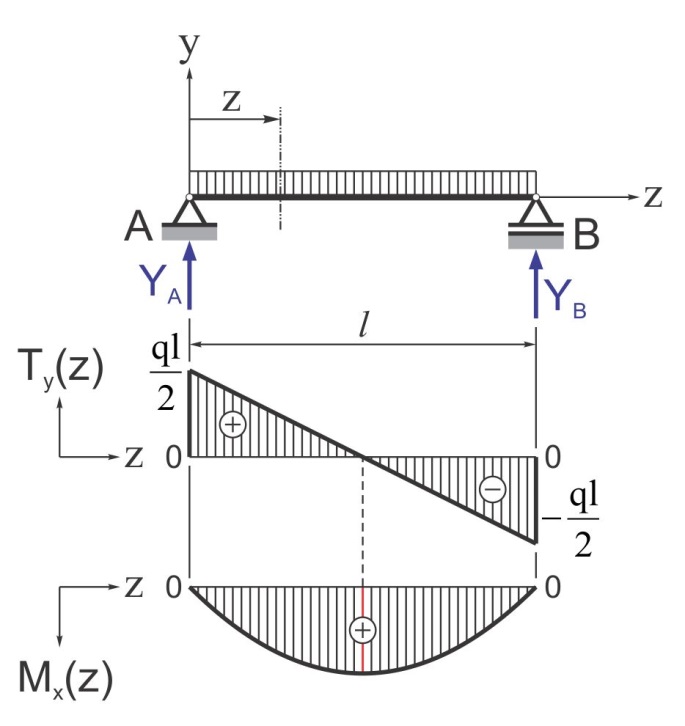 Dijagram presečnih poprečnih sila i presečnih momenata savijanja
1.11.2022.
45